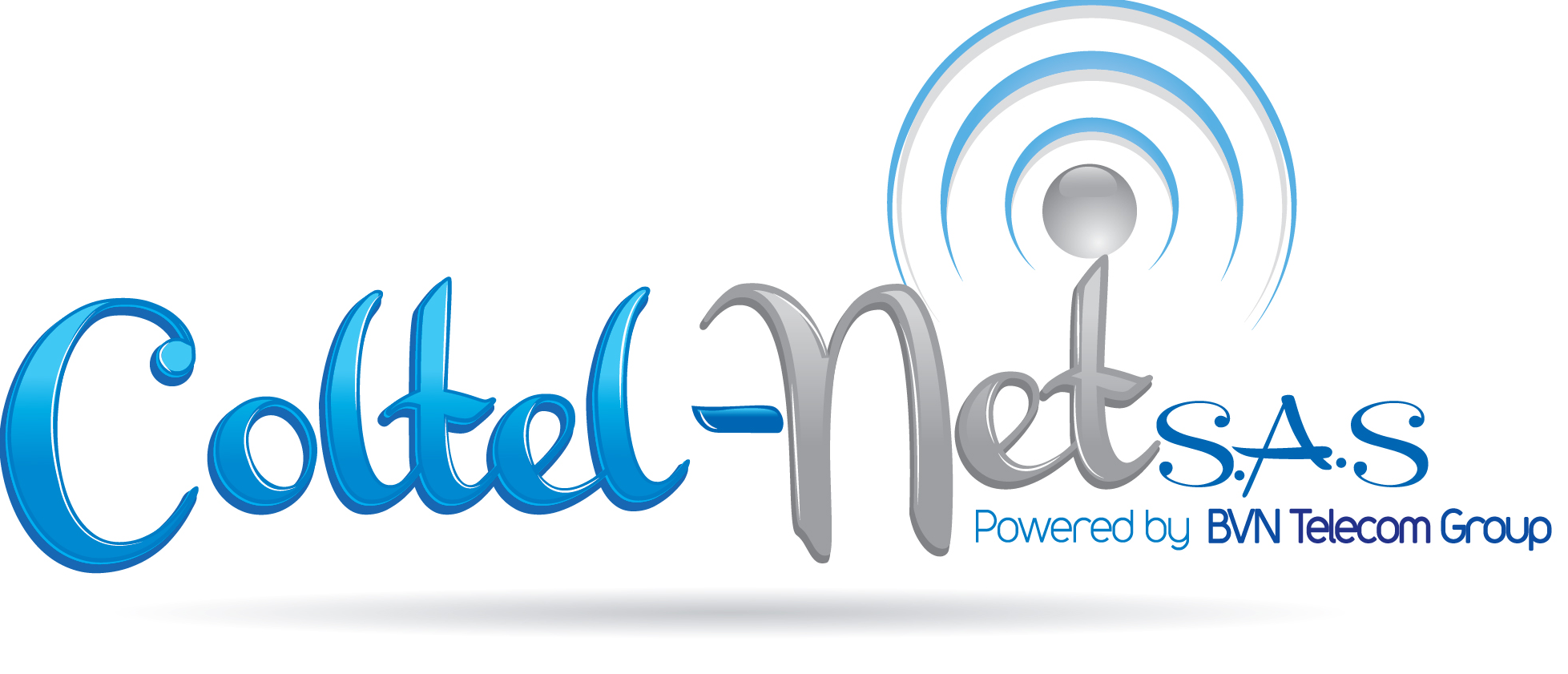 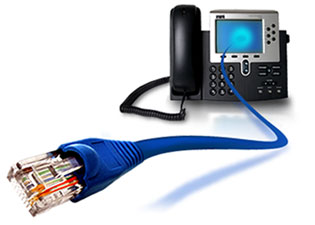 Telefonía dinámica en la nube
Quienes somos?
En COLTEL-NET S.A.S somos proveedores de soluciones en telecomunicaciones para empresas y hogares, con una amplia experiencia en el mercado de telefonía IP, servicios virtuales en la nube y soluciones en tecnologías de información y desarrollo de redes.

Además ofrecemos servicios de llamadas internacionales sobre la plataforma de tecnología IP, lo cual nos permite transmitir millones de minutos diarios sobre internet a las tarifas más competitivas del mercado.
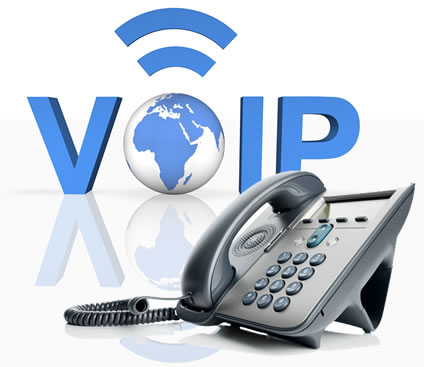 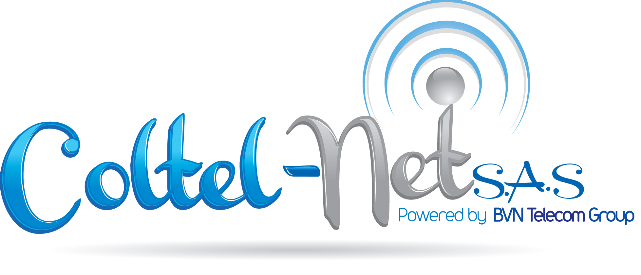 Tecnologia
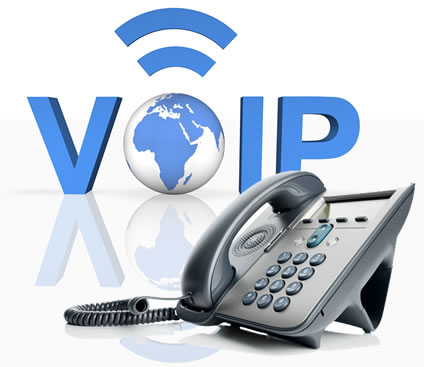 Voz por Protocolo de Internet, también llamado Voz sobre IP, Voz IP, VozIP, (VoIP por sus siglas en inglés, Voice over IP, Voz por IP), es un grupo de recursos que hacen posible que la señal de voz viaje a través de Internet empleando un protocolo IP (Protocolo de Internet). 

Esto significa que se envía la señal de voz en forma digital, en paquetes de datos, en lugar de enviarla en forma analógica a través de circuitos utilizables sólo por telefonía convencional.
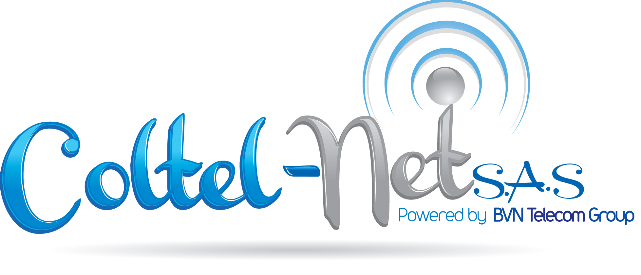 Que Ofrecemos?
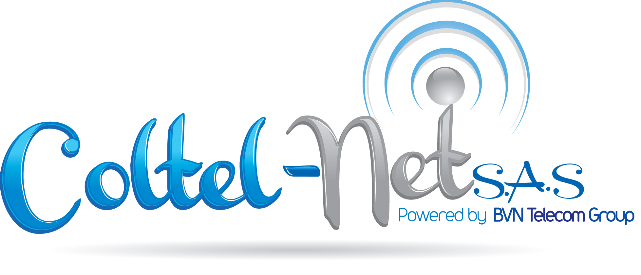 Portafolio de Productos
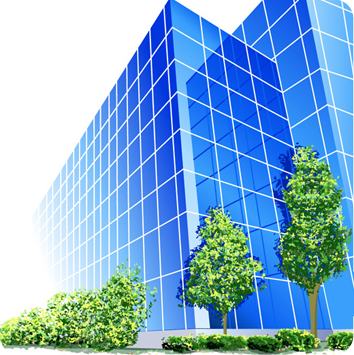 Soluciones Empresariales

Números locales
Numero local de Estados Unidos y 50 países adicionales
Llamadas locales ilimitadas
Recepcionista automática
Llamadas simultaneas
Múltiples extensiones personalizadas 
Bajas tarifas para llamadas internacionales
Números 0-800
Desvío – Redirección de llamadas
Música en espera – transferencia
Portafolio de Productos
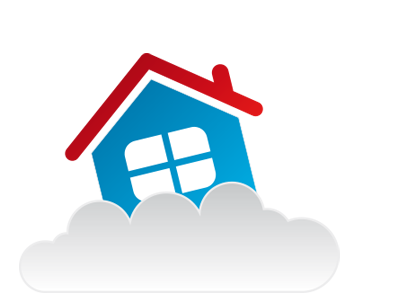 Soluciones Residenciales 

Llamadas locales ilimitadas
Código para llamadas internacionales.
Grabaciones de llamadas
Servicio “Sígueme” para dirigir llamadas al celular (Aplicación Móvil Softphone)
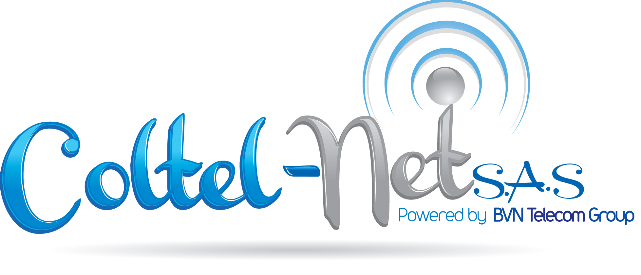 Numeros Virtuales
¿Tienes negocios,  amigos o familiares en otros paises? Obtén un número virtual con Coltel-Net en su código de área para que puedan llamarte por el precio de una llamada local
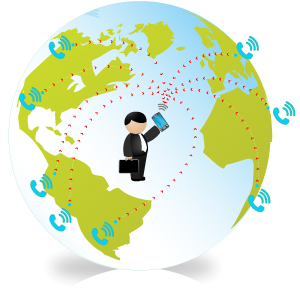 Funciones

Llamadas internacionales al costo de una llamada local.
Agrega más de un número virtual, sin importar el plan de llamadas.
 Podrás proyectar una imagen de empresa estructurada en diversos países al poseer números locales de las ciudades donde efectúe operaciones. Todas estas llamadas serán dirigidas a su teléfono IP en Colombia. (Llamadas entrantes sin costo por minuto)
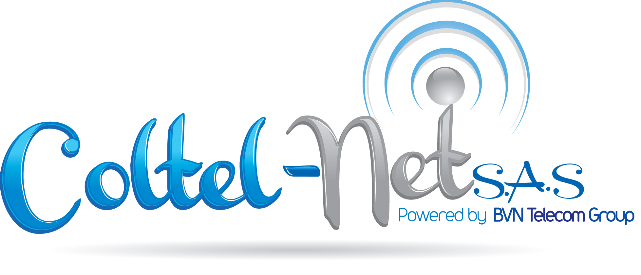 Llama Sin Pin
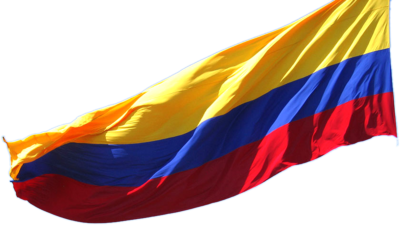 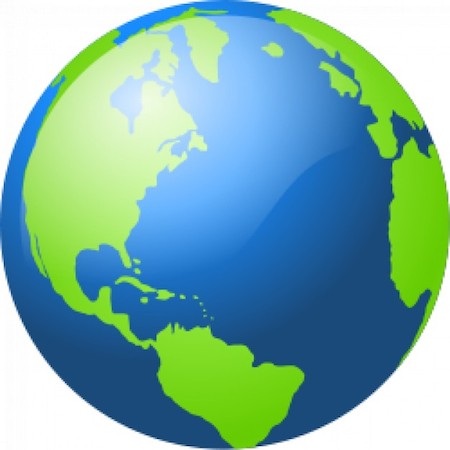 Llamadas internacionales a las mejores tarifas

Servicio Prepagado para llamadas internacionales desde tu teléfono celular o fijo. Con Coltel-Net habla más minutos por menos desde Colombia a cualquier parte del mundo . ¡Fácil, cómodo y económico!
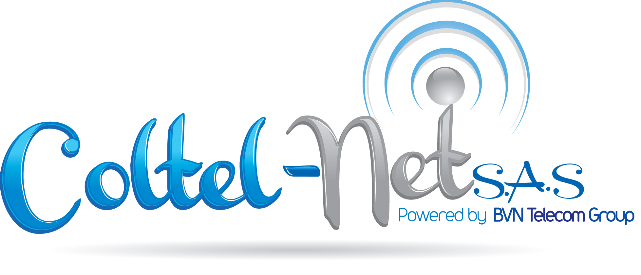 Que nos hace diferente?
Presencia 50% en Norteamerica y 50% Latinoamerica

Extensiones internas alrededor del mundo

Numeros virtuales

Movilidad (No + Roaming)

Servicio al Cliente

Reconocimientos Internacionales por Servicio al Cliente
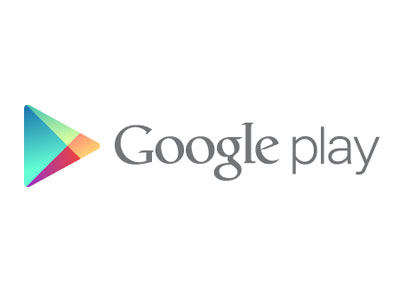 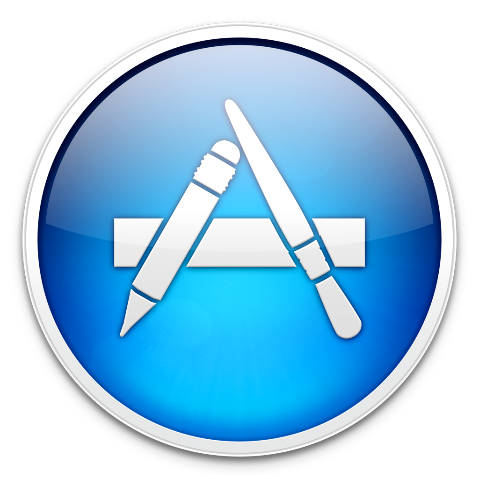 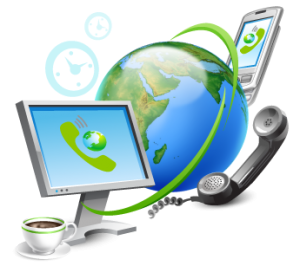 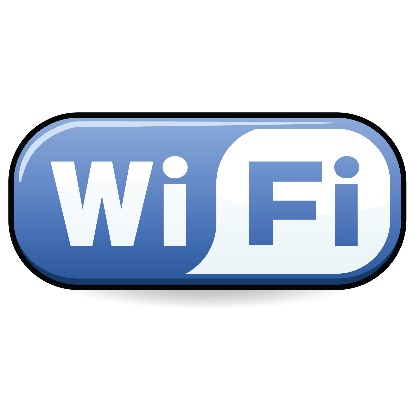 Beneficios de Unirse a Nuestra Red
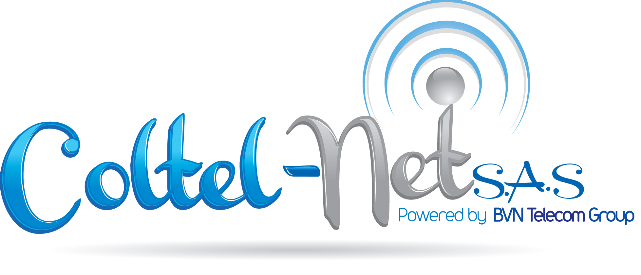 Contactenos
Barranquilla: (5) 361.0475Bogota: (1) 508.2183Cali: (2) 620.7070info@coltelnet.com.co
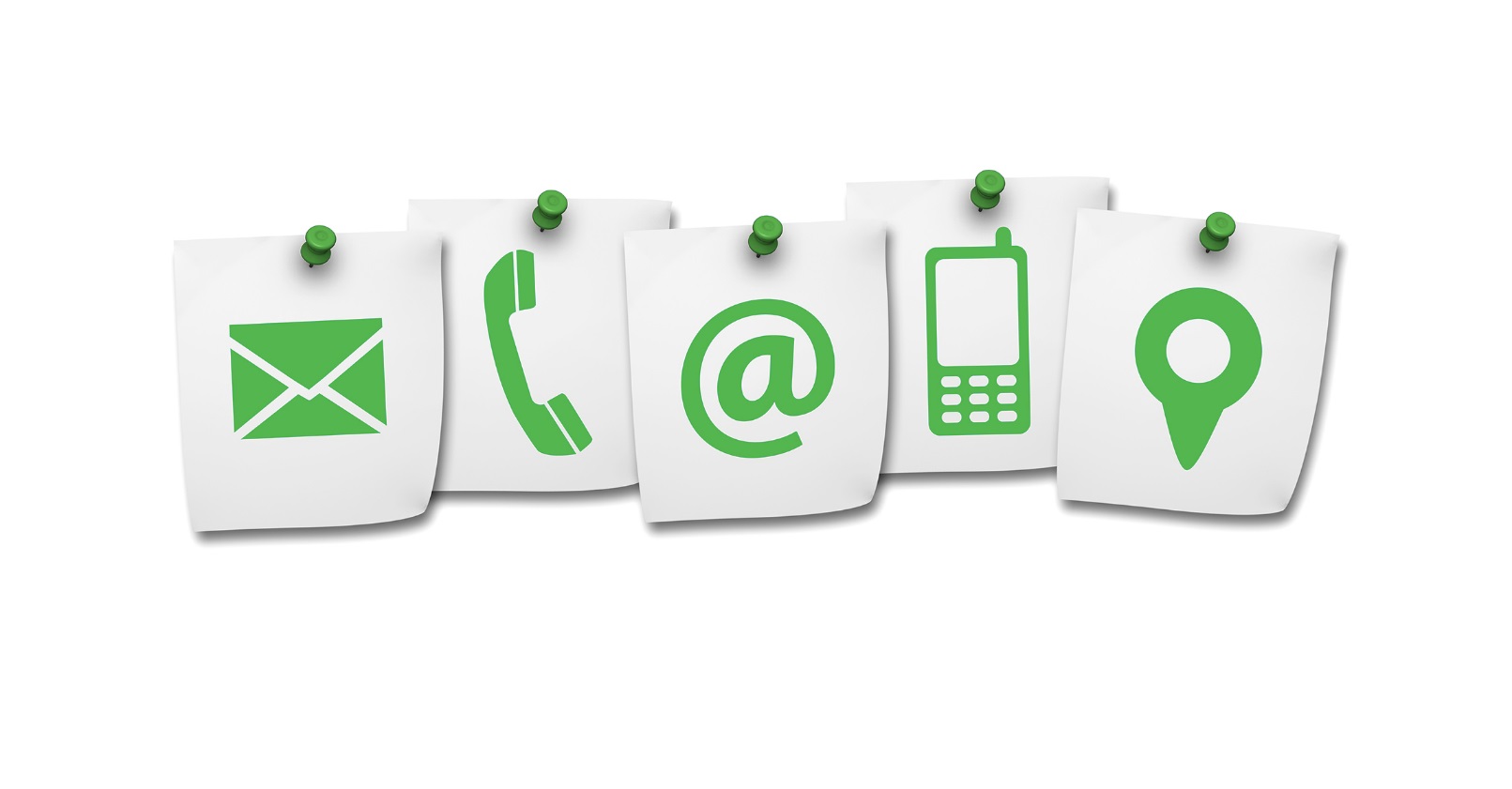